TRƯỜNG TIỂU HỌC ĐỨC GIANG
SINH HOẠT DƯỚI CỜ TUẦN 4
Thời gian: Ngày 27/09/2021
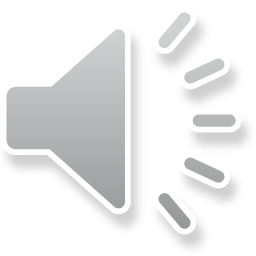 NỘI DUNG
Buổi sinh hoạt dưới cờ hôm nay có 3 nội dung chính:
- Phát động “Tuần lễ hưởng ứng học tập suốt đời năm 2021”
- Triển khai cuộc thi  ảnh“Nụ cười chào năm học mới” và clip giới thiệu “ Cách đi xe đạp an toàn trên đường”
- Tuyên truyền kiến thức đeo khẩu trang đúng cách.
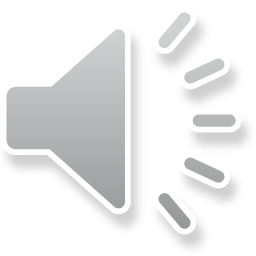 1. Phát động “Tuần lễ hưởng ứng học tập suốt đời năm 2021.” 
- Chủ đề : Chuyển đổi số và cơ hội học tập suốt đời cho tất cả mọi người trong bối cảnh đại dịch COVID-19.
- Thời gian: Từ ngày 01/10/2021 đến ngày 07/10/2021.
- Nội dung: 
+ Đối với CBCNV:
Đẩy mạnh ứng dụng công nghệ số trong tổ chức các hoạt động dạy, học và các hoạt động thư viện. 
Tổ chức giao lưu trao đổi biện pháp GD, dạy con học
Tổ chức các lớp tập huấn về kỹ năng sử dụng công nghệ hiện đại ứng dụng trong dạy và học trong bối cảnh dịch COVID-19.
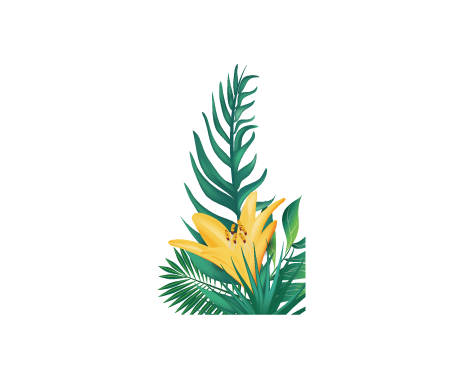 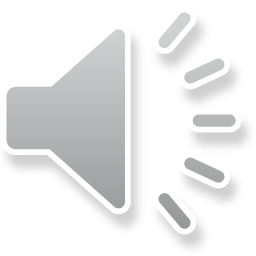 Tổ chức các lớp tập huấn về kỹ năng tìm kiếm, khai thác, sử dụng thông tin trên mạng Internet một cách an toàn, hiệu quả cho học sinh, phụ huynh, CBGVNV. 
Tạo kho học liệu mở (sách, báo, học liệu, bài giảng điện tử...) để phục vụ nhu cầu học tập suốt đời của CBGVNV - PHHS - HS 
Tích cực tham gia các diễn đàn giáo dục, hội thảo, hội nghị trực tuyến của Tổ chức Giáo dục, Khoa học và Văn hoá Liên hợp quốc (UNESCO) tại địa chỉ https://uil.unesco.org để giao lưu, tìm hiểu thông tin và chia sẻ kinh nghiệm với các thành phố, quốc gia khác trên thế giới về cách tận dụng các nền tảng số để tổ chức các hoạt động học tập và giáo dục không chính quy và phi chính quy, phục vụ nhu cầu học tập suốt đời của người dân trong bối cảnh đại dịch COVID 19.
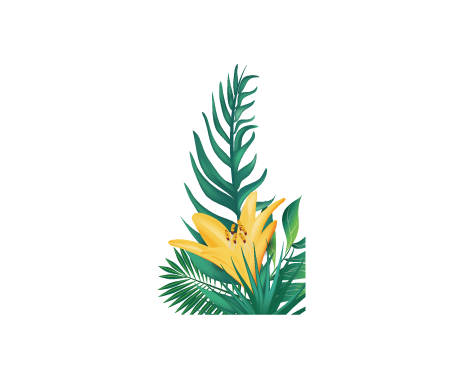 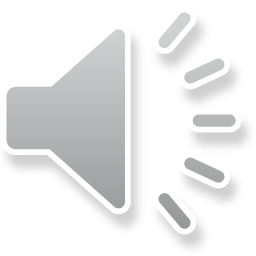 + Đối với học sinh: 
Rèn kỹ năng tìm kiếm, khai thác, sử dụng thông tin trên mạng Internet một cách an toàn, hiệu quả
Tích cực đọc sách, tạo thói quen dành thời gian đọc sách mỗi ngày
Tích cực tham gia có sản phẩm thu hoạch sau đọc sách 
Có phương pháp tự học hiệu quả.
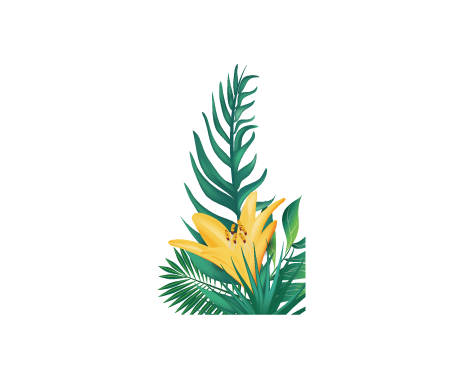 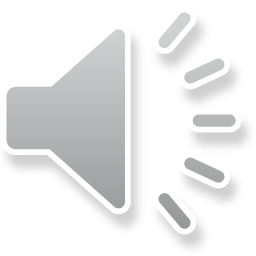 2. Triển khai cuộc thi  ảnh“Nụ cười chào năm học mới” và clip giới thiệu “ Cách đi xe đạp an toàn trên đường”
- Đối tượng dự thi: Là học sinh lớp 1- 5 trường tiểu học Đức Giang năm học 2021 - 2022.
- Thời gian: Từ ngày 27/09/2021 đến trước 17h ngày 02/10/2021.
- Nội dung: 
Cuộc thi diễn ra trong 07 ngày, với các nội dung sau:
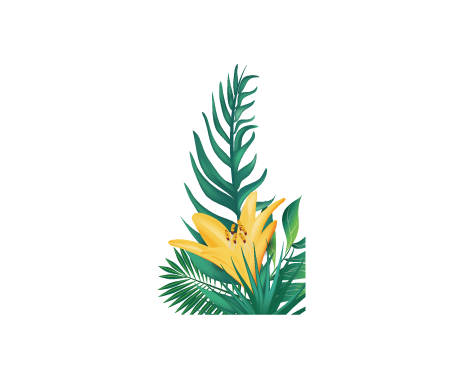 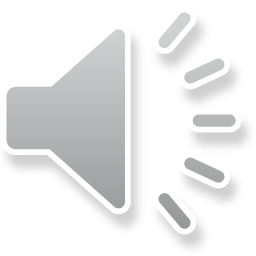 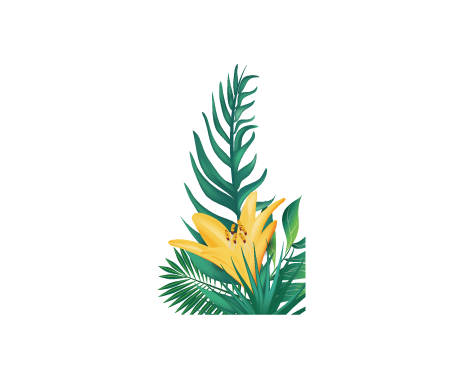 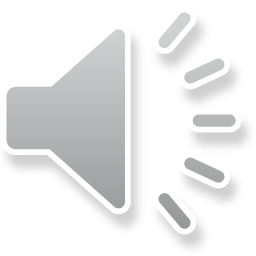 + Hình thức
Thí sinh gửi ảnh hoặc quay clip nội dung tham gia thi. Độ dài clip trong khoảng thời gian từ 3-5 phút. 
BTC sẽ chọn ra 13 ảnh và 17 clip có số điểm cao nhất để trao giải thưởng. 
Với các  ảnh, clip, thí sinh gửi về zalo cá nhân của giáo viên chủ nhiệm lớp mình hoặc sử dụng tính năng gửi ảnh trong phần mềm Enetviet để gửi. 
- Bài dự thi phải nêu đầy đủ thông tin của người dự thi: họ tên, lớp, địa chỉ liên lạc cụ thể từ  số nhà, số điện thoại và email liên hệ của thí sinh (nếu có) hoặc của cha, mẹ để Ban tổ chức chuyển phần thưởng đến tại nhà hoặc liên hệ khi cần.
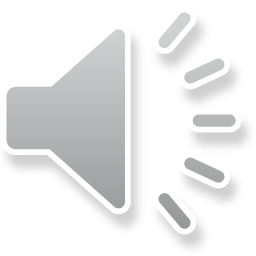 3. Tuyên truyền kiến thức đeo khẩu trang đúng cách.
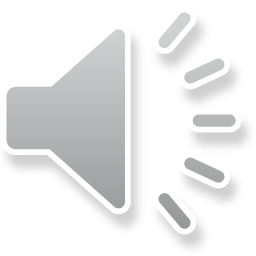 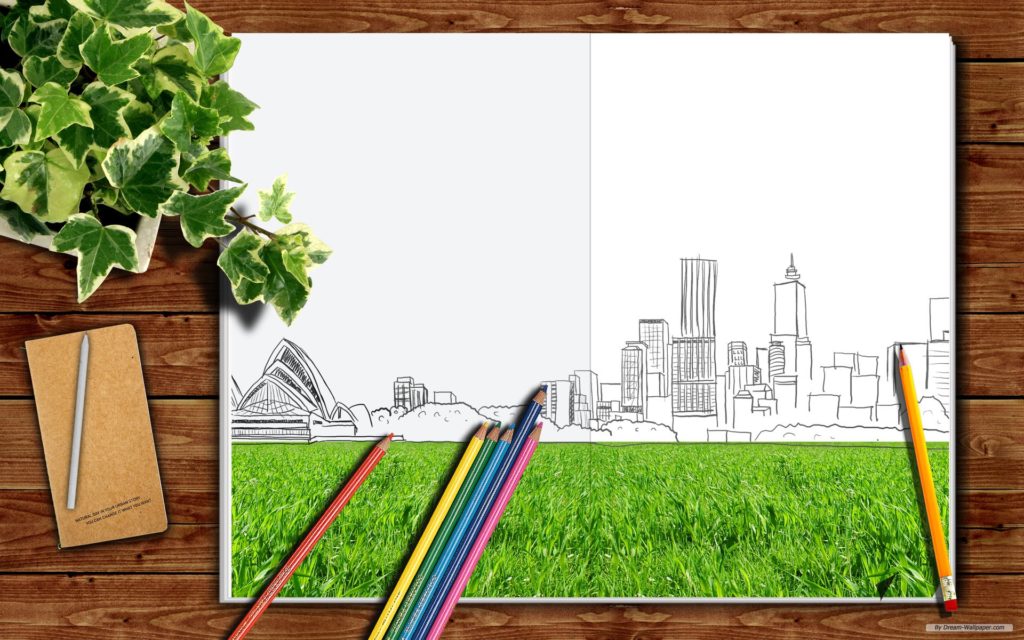 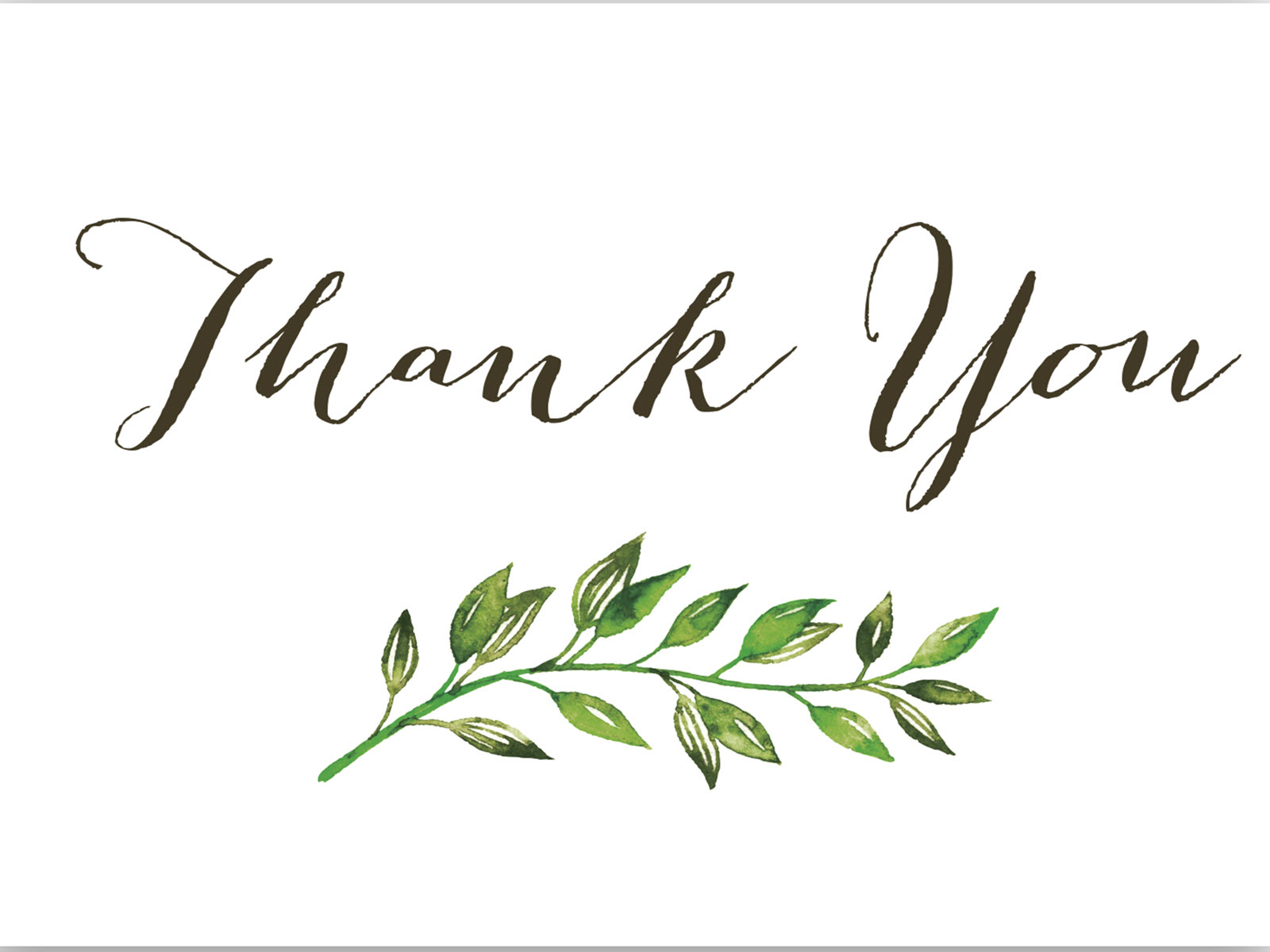 Buổi chào cờ đến đây là kết thúc. Kính chúc thầy cô và các em học sinh một tuần làm việc mới 
vui vẻ và hiệu quả. 
Xin chân thành cảm ơn!
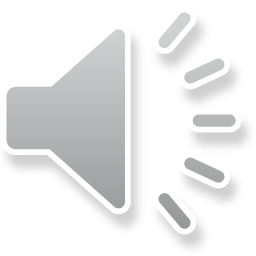